1
PRESENTACION ANTE LA RED DE  FUNCIONARIOS DE ENLACE PARA LA PROTECCION CONSULARReunión del Grupo Regional de Consulta de la CRMCiudad de Panamá, Panamá, 4 de diciembre del 2012
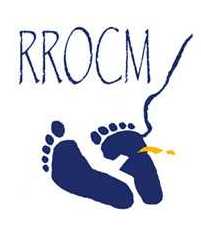 2
AVANCES
En materia de regularización migratoria la RROCM reconoce positivamente los esfuerzos promovidos por los países de Panamá y Costa Rica con la promoción del proceso denominado Crisol de Razas y la puesta en vigencia de Decretos Transitorios que han facilitado el acceso a categorías migratorias regulares.

En estos procesos ha sido evidente la importancia de la participación consular a favor de la orientación adecuada y la facilitación de documentos requeridos por las autoridades de los países.
3
La RROCM reconoce la decisión política 	de Nicaragua que ha completado su proceso interno para adherirse al Convenio de la Haya sobre Supresión de Auténticas, facilitando con ello el acceso a  la documentación de sus connacionales en el extranjero.

La generación de espacios binacionales procurados por sociedad civil de los países de Nicaragua y Costa Rica contado con la participación de autoridades gubernamentales de Costa Rica, se constituyen en buenas prácticas de trabajo.
4
5. La RROCM reconoce la ratificación por parte de Nicaragua del Convenio 189 sobre trabajo decente para trabajadoras y trabajadores domésticos y anima a los otros países a considerar su ratificación.
5
DESAFÍOS….
La demanda de documentos de identidad por parte de poblaciones migrantes en procesos de regularización, ha hecho evidente la urgencia de la modernización y tecnificación para el otorgamiento oportuno de dichos documentos.

En tal sentido la RROCM invita a los gobiernos a estandarizar los sistemas de documentación que poseen, con el propósito de hacer eficiente  la entrega de documentos a los usuarios.
6
Observamos con preocupación la falta de disposición de los Estados a favor de mejorar los presupuestos asignados a los consulados para proveer un mejor servicio consular.

Advertimos la necesidad de una mayor actualización del cuerpo consular en materia legislativa en aquellos países que han realizado modificaciones o han adoptado nuevas legislaciones vinculadas con las poblaciones migrantes, a favor de orientar a sus connacionales.
7
La RROCM ve con preocupación que el incremento de las migraciones y el desplazamiento forzado por la violencia en la región de la CRM, requiere el apego de los gobiernos al cumplimiento de la OC 16 –Opinión Consultiva- referente a la protección consular.

La RROCM insiste en la necesidad de avanzar en la adopción de protocolos de seguridad para la protección de funcionarios consulares en la región.